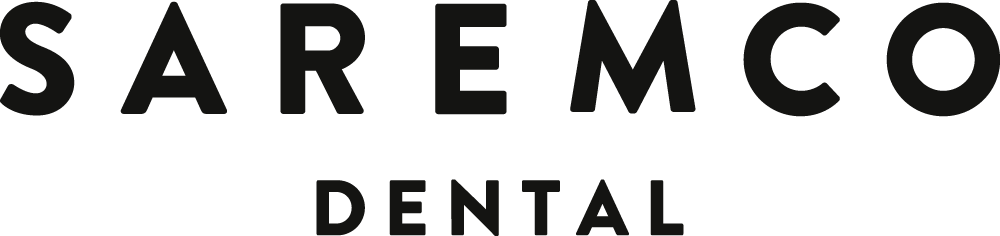 HOW TO REDUCE YOUR ALLERGY RISK.
Patient information aboutcomposite dental filling materials
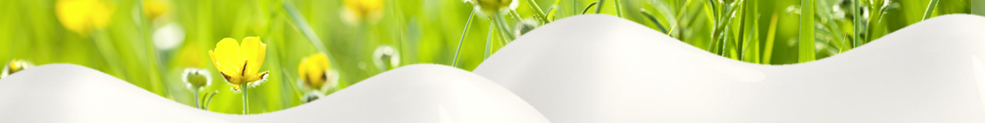 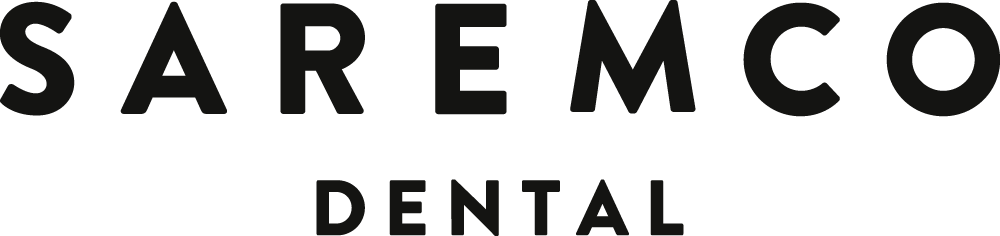 Did you know?
More and more patients are reacting to composite dental filling materials with side effects.
Already one in 25 patients are affected.
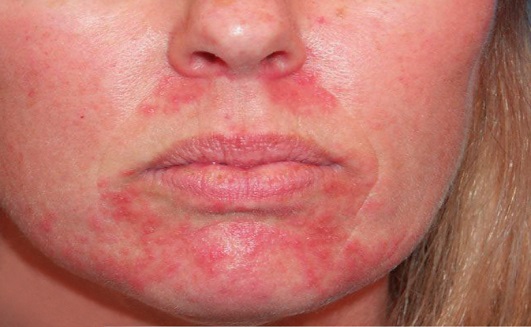 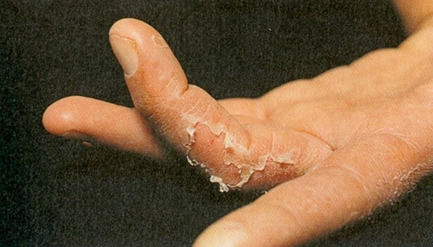 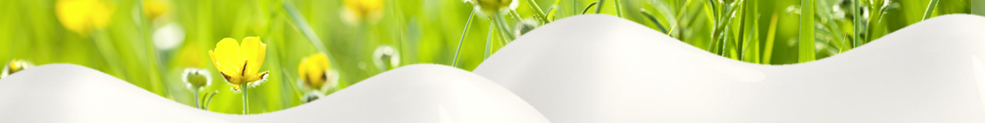 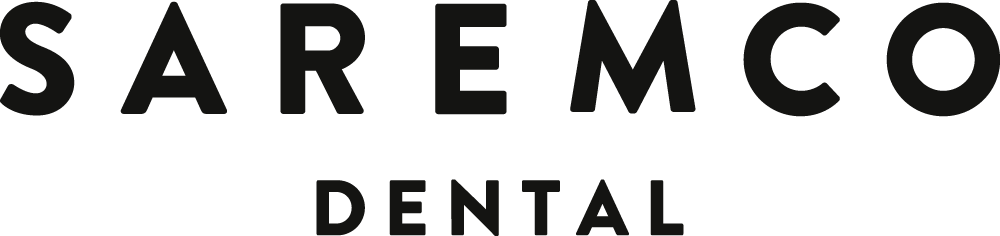 Did you know?
Frequent triggers are the ingredients TEGDMA & HEMA.
These are normally used in dental filling materials.
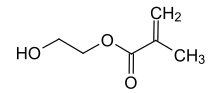 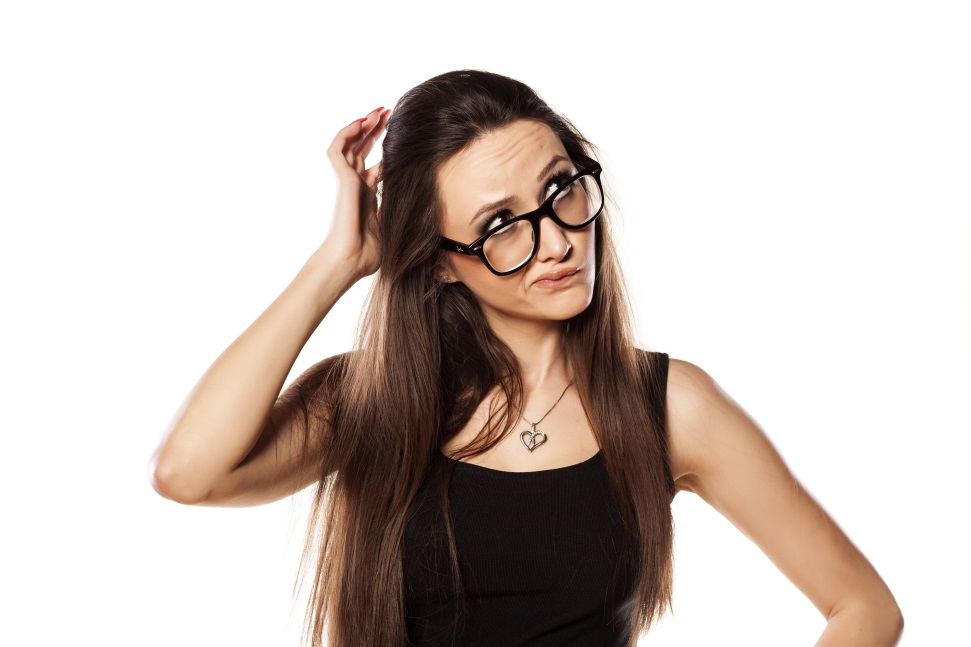 HEMA
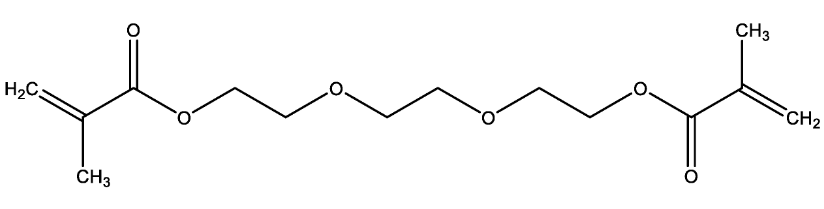 TEGDMA
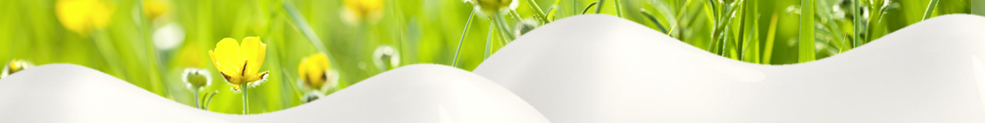 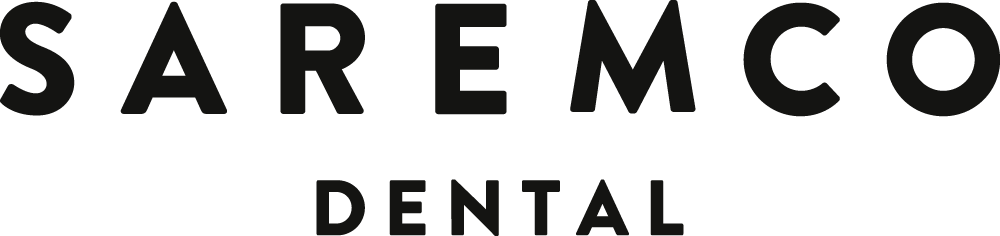 What are the advantages of Saremco products?
         Free from TEGDMA and HEMA
         No side effects from these ingredients
         Vital tooth colours
         Long-lasting and stable
         Swiss quality product
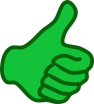 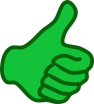 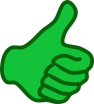 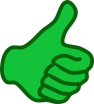 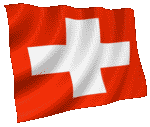 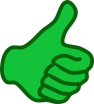 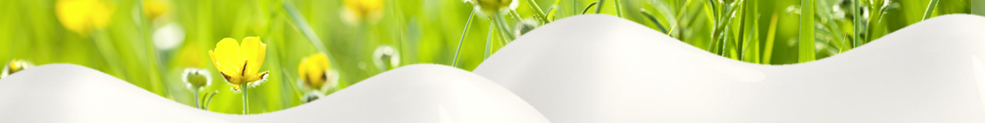 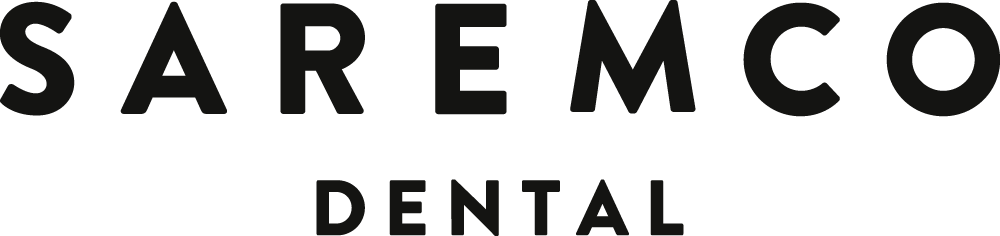 There are also TEGDMA and HEMA fee adhesives for fixed braces (brackets & retainers)

Developed by SAREMCO Available at DENTAURUM
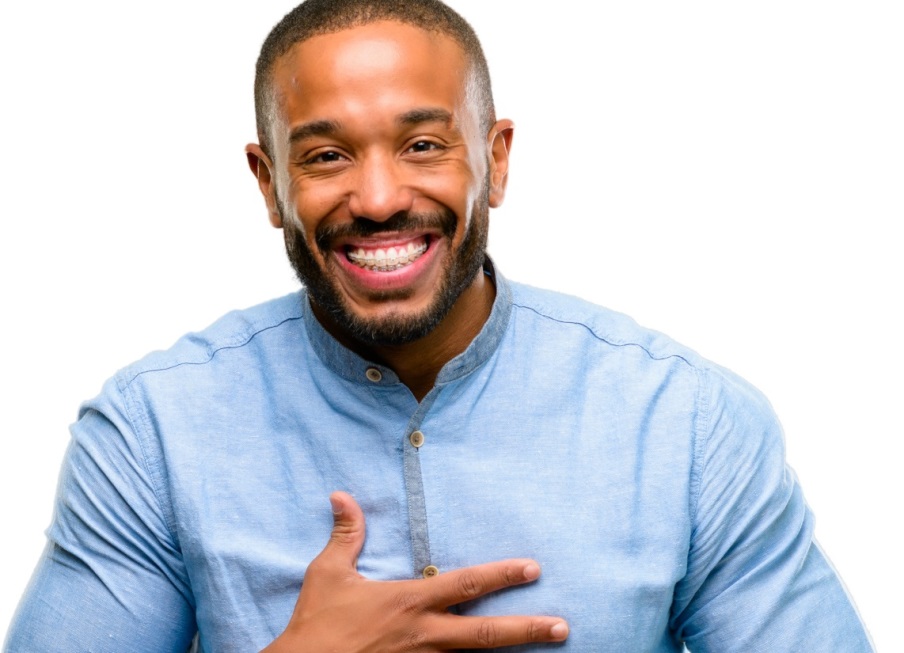 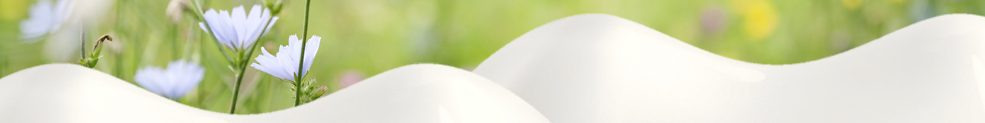 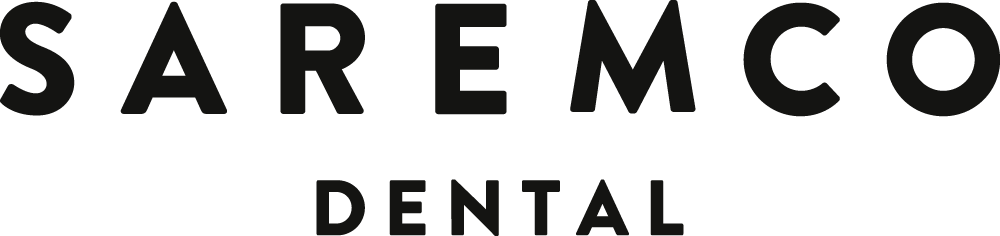 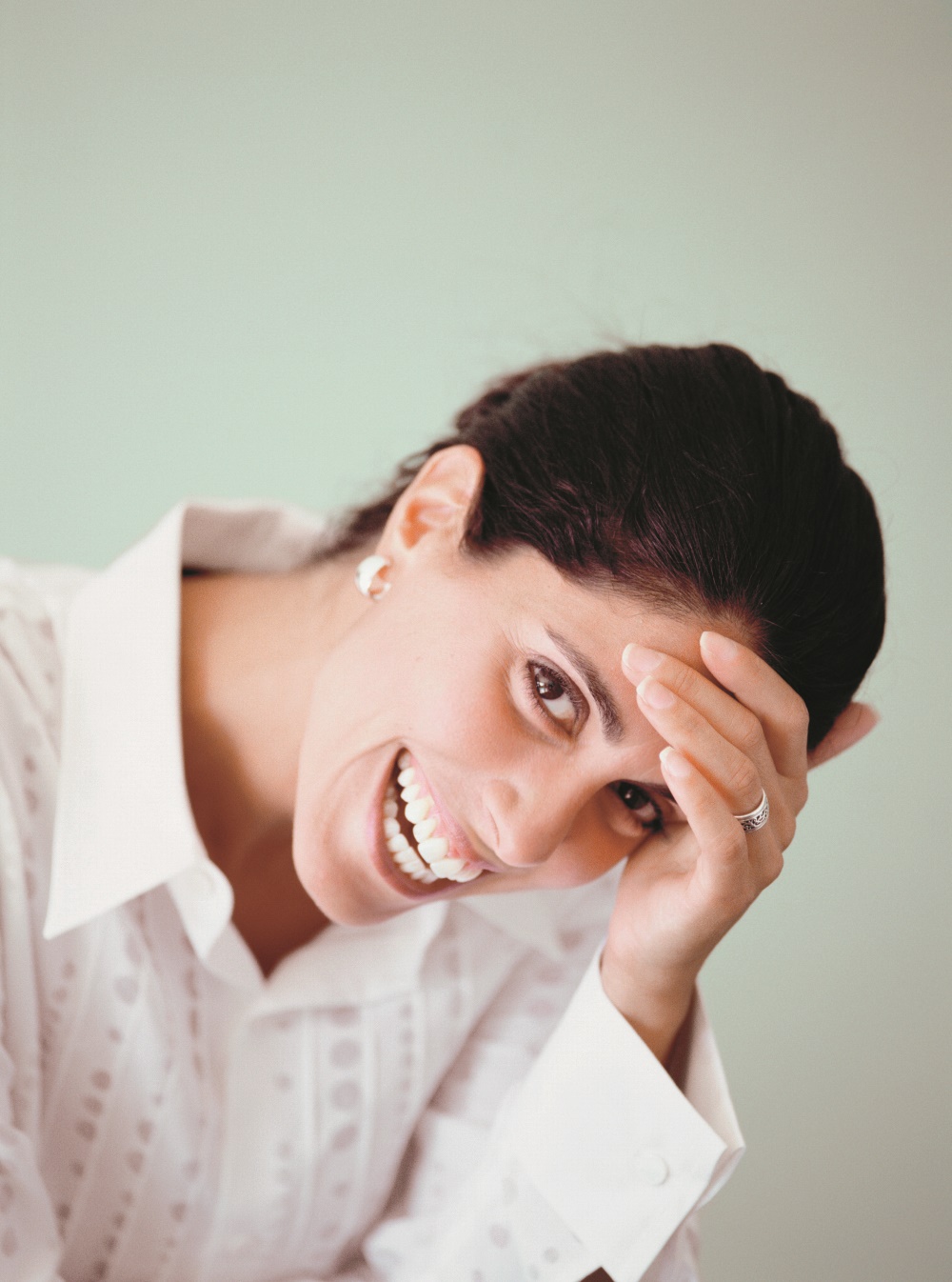 Consult your practice about biocompatibledental materials!
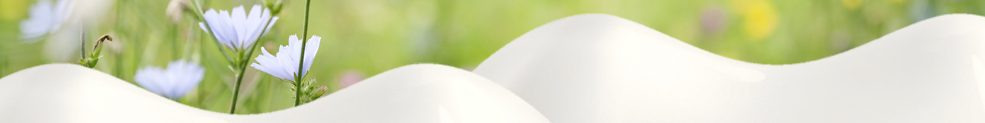 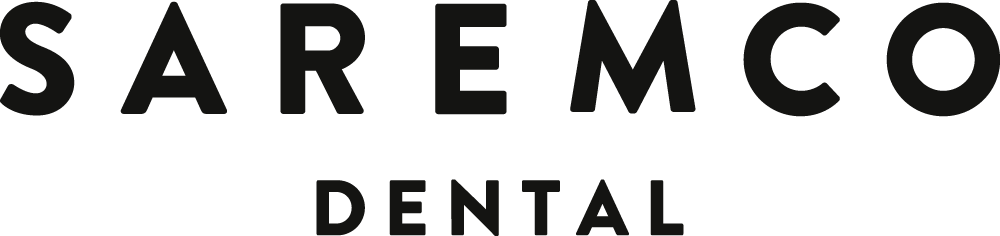 YOUR HEALTH IS IMPORTANT TO US.
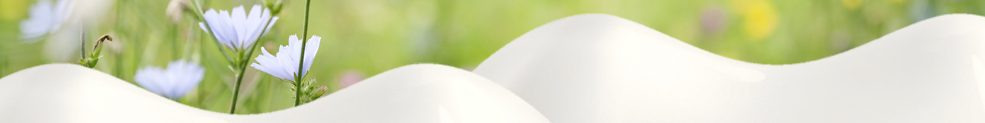 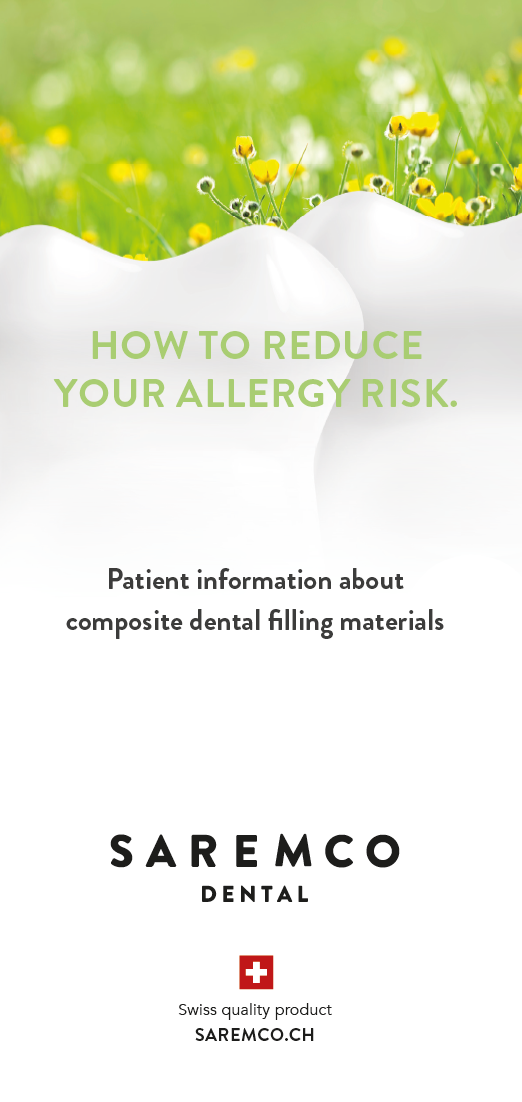 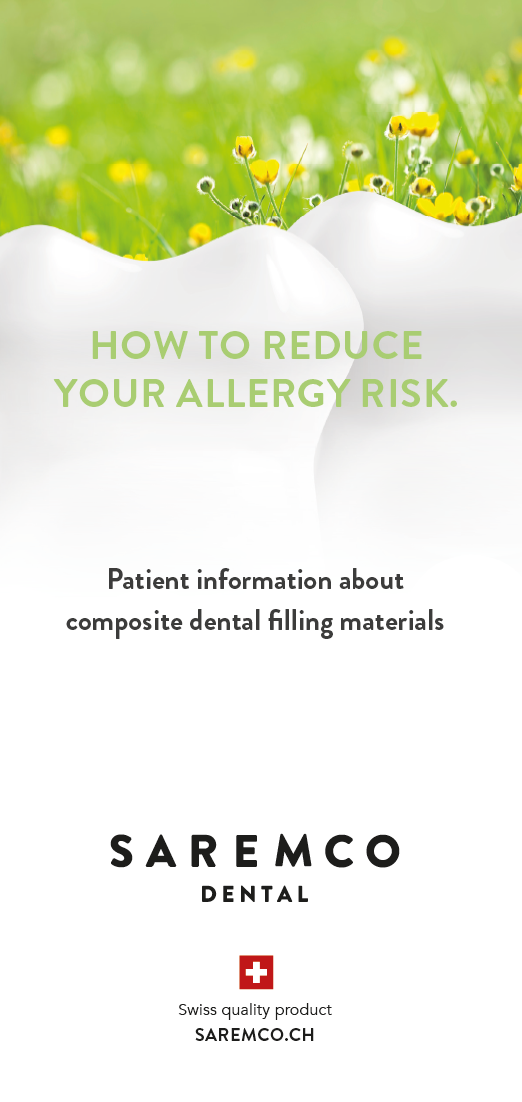 Please takeour brochurehome with you!
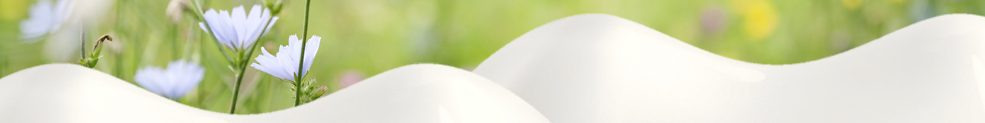